DIEGO MAURICIO LOPEZ VALENCIA
INVESTIGADOR OPPCF (C)
MAPAS CONCEPTUALES
MAYO DE 2020
AUDITORÍA GENERAL DE LA REPÚBLICA
LA CORRUPCIÓN EN ECUADOR
Cómo afecta
La corrupción genera un impacto negativo sobre la democracia y erosiona sustancialmente el apoyo al sistema institucional en Ecuador
A los ciudadanos en sus vidas diarias y a las instituciones públicas
Basada
Honestidad
Deshonestidad
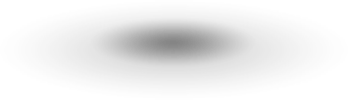 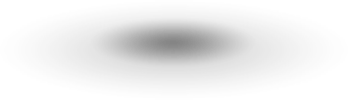 Mapa conceptual sobre la corrupción y la democracia según Seligson Mitchell
CONTROL PÚBLICO
La sociedad entrega al Estado una parte de sus recursos para que los administre y los utilice en la obtención de bienes y servicios que satisfagan los intereses comunitarios
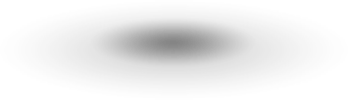 Debe ser
Debe basarse
Recursos Públicos a través del control de cumplimiento, el financiero y de gestión
Satisfacer necesidades y derechos de la comunidad
Procedimientos
Independiente
Objetivos Claros
Efectivo
Para evaluar
|
En pro
Mapa conceptual sobre breves reflexiones entorno al control externo administrativo y sus consecuencias en Argentina. Ivanega, Miriam
ADMINISTRACIÓN PÚBLICA
A través
Generan
Como son
Confianza en la administración pública y sus instituciones
Pautas de conducta
Elemento revelador del buen funcionamiento estatal
Servidores públicos
Comportamiento responsable y comprometido de las personas
Ética pública
Transparencia
aporte
Mapa conceptual construido a partir del concepto de ética y transparencia de Naessens, H.
MODELO CONTRALORÍA TIPO
Unifica aspectos
Control fiscal en Colombia
Mejoramiento en la gestión y resultados de las Contralorías territoriales y su independencia
Financieros
Administrativos
Para fortalecer
Mapa conceptual sobre modelo de contraloría tipo según Restrepo, Araujo y Tuta
Creación del Sistema Nacional de Control Fiscal Territorial
Integrado por
Fortalecimiento institucional de las Contralorías y la Auditoría general a través de una nueva gestión fiscal en Colombia
Concejo Nacional de Control Territorial
Auditoría General de la República
Contralorías Territoriales
Contraloría General de la República
Comité directivo
En búsqueda
Mapa conceptual sobre creación del Sistema Nacional del Control Fiscal en Colombia según AGR- Banco Mundial
¿ POR QUÉ EN COLOMBIA NO FUNCIONA EL CONTROL FISCAL?
Analiza
Diseño institucional de las Controlarías no permite generar impacto y por ende buena percepción
Bienes y fondos públicos
Derecho comparado
Contraloría u Oficina de Auditoría Gubernamental
Tribunal de cuentas
Vigilando
Anglo
Europeo
Evaluación de los sistemas
Eficacia del Control Fiscal en Latinoamérica y Colombia
En conclusión
Mapa conceptual sobre las causas del no funcionamiento del control fiscal en Colombia según Naranjo Gálvez.
PROPUESTRA PARA EL MEJORAMIENTO DEL SISTEMA DEL CONTROL FISCAL EN COLOMBIA
Integrado por funcionarios del más alto nivel en conocimiento
Organismo especializado en el campo técnico del control con acompañamiento de veedurías ciudadanas
Eleccion por concurso de mérito
Ciudades Capitales
Auditoría General de la República
Contralorías Territoriales
Contraloría General de la República
Oficinas de Control Interno
Departamentales
Contralores Departamentales y de Ciudades Capitales
Para lograr
Mapa conceptual sobre el mejoramiento del Sistema del Control Fiscal en Colombia según Ochoa y Charris
PROPUESTA PLAN REGIONAL DE LUCHA CONTRA LA CORRUPCIÓN
Estratégia
Resultados para definir políticas organizacionales
Para garantizar una Gestión Pública
Con temas relacionados
Realización de trabajos
Instrumentos internacionales
Formación y capacitación en control Interno
Cooperación con Organismos internacionales
Investigación
Instrumentos regionales
Eficiente
Eficaz
Calidad
Transparente
Base de datos
Mapa conceptual para definir un Plan regional de lucha contra la corrupción según la OLACEFS-CEPAT
CREACIÓN DE RED LATINOAMERICANA DEL CARIBE
Integrado por
Definir estrategias de cooperación para combatir la corrupción
OCDE
Comunidad de Políticas de América
OLACEFS
Asociación Iberoamericana de Ministerios Públicos
Centro Interamericano de AdministraciónTributario
OEA
BID
Cumbre Judicial Iberoamericana
Para
Mapa conceptual sobre propuesta para combatir la corrupción en la XXIV Asamblea General de OLACEFS
¿POR QUÉ HA FRACASADO LA LUCHA CONTRA LA CORRUPCIÓN EN COLOMBIA?
Privilegian
Aumentan sanciones (penales y económicas)
Enfoques dados
Expedición de normas formales
Lo que los estudios reflejan es que no fueron suficientes para desincentivar estas prácticas corruptas.
sobre
Implementación
Modificación de normas informales de comportamiento
Legislativo
Sancionatorio
Mapa conceptual sobre el fracaso de la lucha contra la corrupción en Colombia Por Isaza, Carolina.
EFICIENCIA Y EFICACIA DEL MINISTERIO PÚBLICO
¿Se logra con la evaluación del personal fiscal?
Se propone
Aportes de buenas prácticas en gestión
Equipo fiscal para atención de denuncias
Incentivos y reconocimiento de buenas practicas
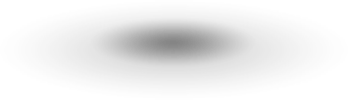 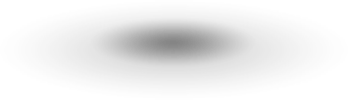 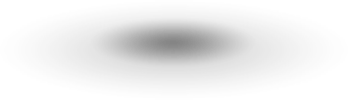 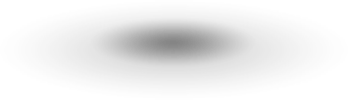 Mapa conceptual sobre Evaluación de puestos del personal fiscal y la eficacia como objetivo institucional según Torres y Franccesca.
EFICIENCIA FISCAL
no se alcanza por
Falta de independencia de los órganos de control en el marco legal vigente en Perú
por lo que se requiere para lograr mas eficiencia en la fiscalización de los recursos públicos
Cambios en la ley de partidos políticos
Personal administrativo dependiente financieramente de la CGR
Cambios en el nombramiento Procuradores Públicos
Cambios en el nombramiento del Contralor General
Mapa conceptual sobre la incidencia del marco legal vigente en Perú en la fiscalización por Loli Bonilla.
PROBLEMAS DE CORRUPCIÓN EN COSTA RICA
por tanto Organismos Internacionales y tratadistas proponen:
Cambiar el modelo de control Fiscal posterior
Reforma institucional a la Contraloría General
Exigir rendiciones de cuentas del ingreso y gasto público
Para lograr
Transparencia administrativa que hoy en la praxis de los procesos públicos y sociales no existe en Costa Rica
Mapa conceptual sobre exigencia y rendición de cuentas del ingreso y gasto público por Meoño Segura.
LA CORRUPCIÓN COMO PRÁCTICA PREDOMINANTE
evoluciona
incide
Satisfacción de malas practicas
Órganos de Judicialización más efectivos
Órganos de Control 
(Mayor eficacia en la labor fiscalizadora)
Finanzas Públicas
Incapacidad para resolver problemas públicos de la población vulnerable
Siendo necesarios mecanismos efectivos
Mapa conceptual sobre la funcionalidad de control fiscal en Colombia por Villaci y Arroyave
se basa
CONTROL FISCAL EN COLOMBIA
para detectar
Actos de desviación
Investigaciones
Particulares o custodios de Bienes Públicos
Normatividad legal
Resarcimiento del patrimonio público
adelantan
Principios
Sistemas de control
Para lograr
bajo
aplicada
Mapa conceptual sobre el control fiscal y el resarcimiento por Ossa Navas.
CONTROL FISCAL TERRITORIAL EN COLOMBIA
Su ineficiencia contribuye
Corrupción
Manejo antieconómico de los recursos públicos
No es proporcional en la relación costo-beneficio
Una reingeniería del Control Fiscal en Colombia con la participación activa de los ciudadanos
Por lo que se requiere
Mapa conceptual sobre el control fiscal territorial y los paradigmas de su eficacia según Escalante Rueda.
FENOMENO DE LA CORRUPCIÓN EN AMÉRICA LATINA
permea
Recursos de cooperación internacional
Reformas
La promoción del buen gobierno
conllevando
Modificar el sistema de incentivos que ha alimentado la corrupción en las últimas décadas y, por tanto, a frenarla o limitarla
Agendas de desarrollo internacional
Agendas políticas de la región
Con el fin
apoyadas
para
Mapa conceptual sobre el control de la corrupción en América Latina por Ramos Rollón
ORGANISMOS DE CONTROL FISCAL EN COLOMBIA
ejecutan
Por tanto se requieren
Auditorías financieras
Revisores fiscales
Mejor desempeño y transparencia en la labor fiscalizadora
Minimizar riesgos de corrupción
Profesionales expertos en Auditoría y NIIF
como son
para lograr
que contribuya
Mapa conceptual sobre el fortalecimiento de los órganos de control con revisores fiscales según Bolaños, Bolaños y Diaz
REVISORÍA FISCAL EN COLOMBIA
Función ejercida
“La revisoría fiscal asume una 
responsabilidad ante la sociedad por sus omisiones”
Lucha contra la corrupción en Colombia.
La conducta ética de los revisores fiscales queda cuestionada 
a partir de actuaciones permisivas en su labor de vigilancia y control
.
Sector privado
Sector público
incide
Como resultado
Mapa conceptual sobre la revisoría fiscal y la corrupción en Colombia según López Carvajal
LOS INSTRUMENTOS DE CONTROL SOCIAL
Favorecen
Visibilidad
Transparencia
evitan
Deslegitiman las instituciones públicas
Malas practicas
Rendición de cuentas de la Contaduría General de la Nación
Aumentan la corrupción
Por tanto se requiere
Hacer del proceso de Rendición de Cuentas de la CGN una herramienta potente y poderosa para generar transparencia, gobernabilidad, visibilidad y mitigar los riesgos que origina la corrupción como uno de los flagelos asociados a la desigualdad social, cultural y económica
Mapa conceptual sobre el proceso de rendición de cuentas en el sector publico según Cifuentes Martínez.